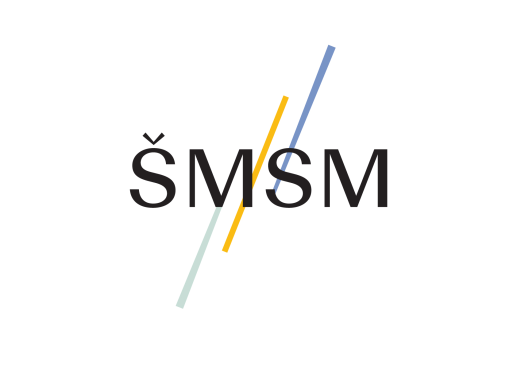 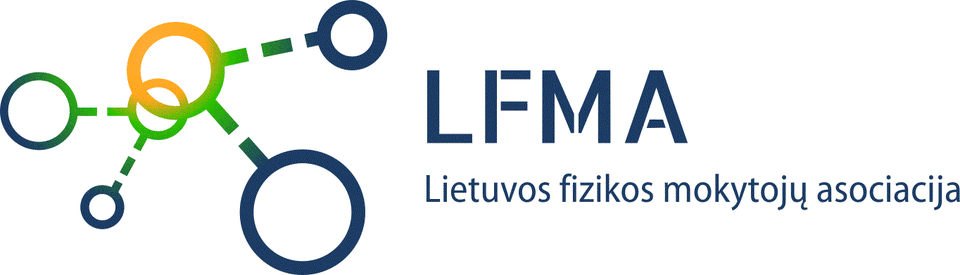 Interferencija plonose plėvelėse
BP: Aptariama interferencija plonose plėvelėse ir išvedama interferencijos minimumo ar maksimumo sąlygos formulė, mokomasi ją taikyti.
www.youtube.com/watch?v=sttpfEVWyfA
Interferencija plonose plėvelėse
Interferencija plonose plėvelėse (plokštelėse), apšviečiant jas tįsiu spinduoliu, lemia plonų plėvelių spalvas.
Šį reiškinį galima matyti muilo burbuluose, naftos plėvelėse ant vandens paviršiaus, kai jos apšviečiamos ryškia Saulės šviesa.
Išaiškinus šį reiškinį galima suprasti gerokai sudėtingesnius procesus, vykstančius interferometruose, interferenciniuose filtruose ir kituose optiniuose prietaisuose.
[Speaker Notes: chrome-extension://mhnlakgilnojmhinhkckjpncpbhabphi/pages/pdf/web/viewer.html?file=http%3A%2F%2Fwww.bfsk.ff.vu.lt%2Foptika%2Fopt%2Fosk41t.pdf]
Tarkim, kad į plokščią gretasienę h storio ir n lūžio rodiklio plokštelę krinta monochromatinė λ bangos ilgio šviesa iš terpės, kurios lūžio rodiklis n′.
Šviesa iš dalies atsispindi, iš dalies lūžta ir vėl atsispindi nuo antrojo paviršiaus.
Dėlto susidaro dvi koherentinės bangos, tarp kurių yra kažkoks fazių skirtumas.
Priklausomai nuo šių bangų fazių skirtumo, CO linkme susidaro vienoks ar kitoks interferencinis vaizdas.
Paskaičiuosime spindulių eigos skirtumą
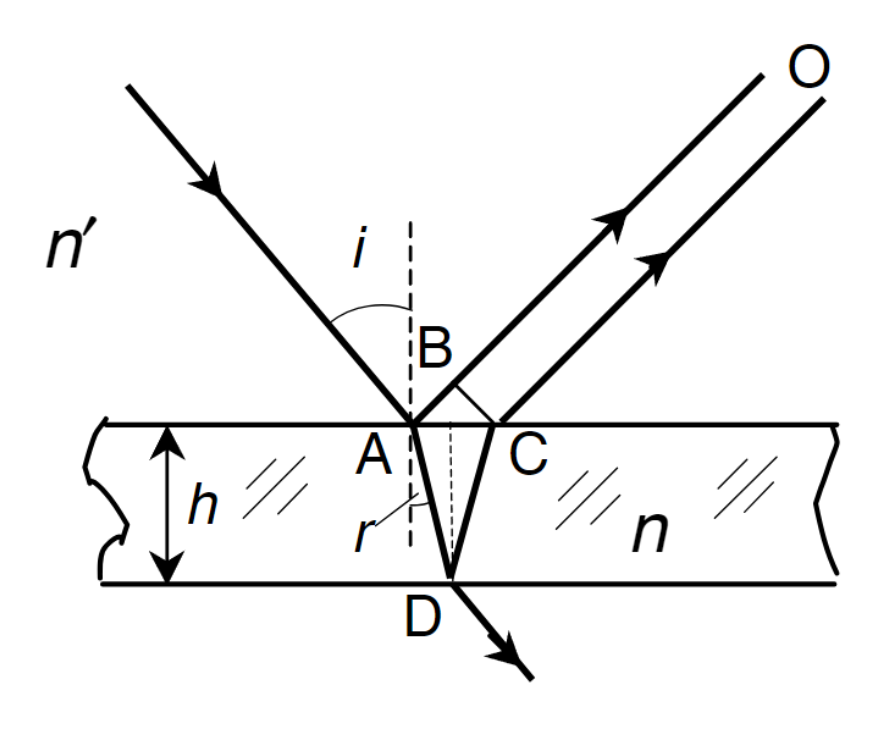 [Speaker Notes: chrome-extension://mhnlakgilnojmhinhkckjpncpbhabphi/pages/pdf/web/viewer.html?file=http%3A%2F%2Fwww.bfsk.ff.vu.lt%2Foptika%2Fopt%2Fosk41t.pdf]
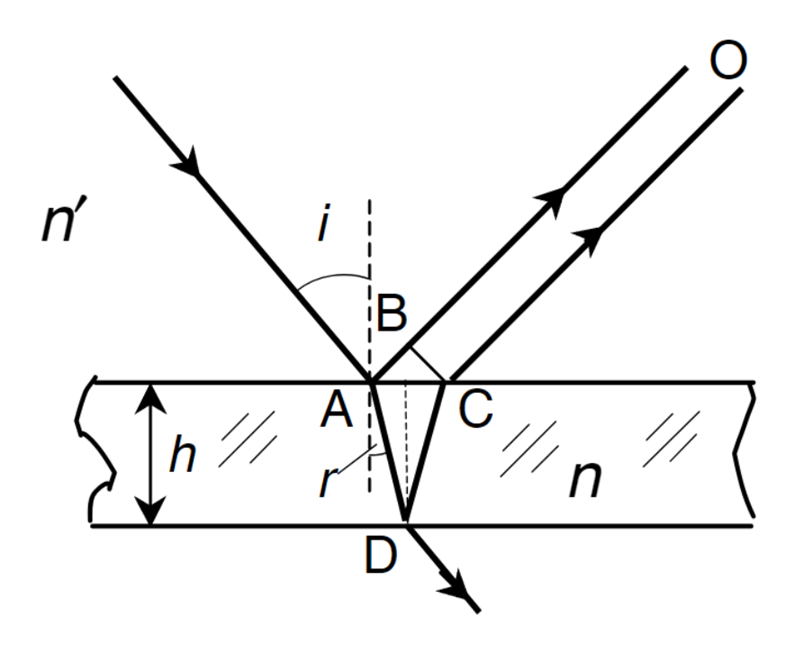 [Speaker Notes: chrome-extension://mhnlakgilnojmhinhkckjpncpbhabphi/pages/pdf/web/viewer.html?file=http%3A%2F%2Fwww.bfsk.ff.vu.lt%2Foptika%2Fopt%2Fosk41t.pdf]
Interferencija plonose plėvelėse
[Speaker Notes: chrome-extension://mhnlakgilnojmhinhkckjpncpbhabphi/pages/pdf/web/viewer.html?file=http%3A%2F%2Fwww.bfsk.ff.vu.lt%2Foptika%2Fopt%2Fosk41t.pdf]
Interferencija plonose plėvelėse
[Speaker Notes: chrome-extension://mhnlakgilnojmhinhkckjpncpbhabphi/pages/pdf/web/viewer.html?file=http%3A%2F%2Fwww.bfsk.ff.vu.lt%2Foptika%2Fopt%2Fosk41t.pdf]
Interferencija plonose plėvelėse
[Speaker Notes: chrome-extension://mhnlakgilnojmhinhkckjpncpbhabphi/pages/pdf/web/viewer.html?file=http%3A%2F%2Fwww.bfsk.ff.vu.lt%2Foptika%2Fopt%2Fosk41t.pdf]
Interferencija plonose plėvelėse
Jei n ≈ 1,5 ir cos r ≈ 1, tai h ≈ 8⋅10-4 cm = 8 μm.
Naudojant gerokai monochromatiškesnę šviesą, pvz., gyvsidabrio spektro linijas, kurių ∆λ ≈ (0,01 ÷ 0,001) nm, plėvelės storis padidėja (103÷104 ) kartų.
[Speaker Notes: chrome-extension://mhnlakgilnojmhinhkckjpncpbhabphi/pages/pdf/web/viewer.html?file=http%3A%2F%2Fwww.bfsk.ff.vu.lt%2Foptika%2Fopt%2Fosk41t.pdf]
Interferenciniai maksimumai
Interferenciniai minimumai
www.youtube.com/watch?v=xjMjWtntm9k
[Speaker Notes: Labai gera animacija, garsą galima išjungti]
http://fotonas.su.lt/studdarbai/sviesa/svetaine/teorija/sviesos%20interferencija/4.2%20paveikslai/interferencija%20ploksteleje.htm
Virtualus tyrimas:www.geogebra.org/m/ZzUQnmjB
Uždavinių sprendimo pavyzdžiai:www.youtube.com/watch?v=q95jHPg_e_I